UGP Online WorkshopDatensicherheit & Datenschutz
Christian Toller, tethis IT e.U.
www.tethis-it.at
Technisches
Alle Mikrofone (außer meinem) sind abgeschaltet
Bei Fragen: Im Chat „Hand heben“, ich öffne dann Dein MikroAlternativ: Frage in den Chat schreiben
Eure Kameras bleiben aus, ich schalte Sie nur am Anfang zum Testen und bei Fragen kurz ein
Fragen die im Workshop nicht beantwortet werden können, beantworte ich per Mail an alle TeilnehmerInnen
Link zu Download für alle Vorlagen, Slides etc. schicke ich nachher
2
© tethis IT 2021 – UGP Workshop Datensicherheit und Datenschutz
25.11.2021
Inhalt
Bedrohungen für die Daten
DSGVO: Grundlagen & Ziele
Das Verfahrensverzeichnis
Andere Dokumente
Verarbeitung im Ausland
Cloud Dienste & WhatsApp
Schutzmaßnahmen & Webseite
Dokumentation der Maßnahmen
Datenschutzerklärung
3
© tethis IT 2021 – UGP Workshop Datensicherheit und Datenschutz
25.11.2021
Dies ist keine Rechtsberatung!
Ich bin kein Anwalt, sondern IT Spezialist
Dieser Workshop ersetzt keine Rechtsberatung
Im Zweifel: Fragt einen Anwalt oder die WKO!
Die WKO hat diesbezüglich zahlreiche Förderprogramme

Ansonsten gilt: Gesunder Menschenverstand hilft 
4
© tethis IT 2021 – UGP Workshop Datensicherheit und Datenschutz
25.11.2021
Bedrohungen
Datendiebstahl (Trojaner, Keylogger, gehackte Webseite, …)
Diebstahl von Geräten und Datenträgern
Ransomware
Defekte an Hard- oder Software
Feuer und Naturkatastrophen
Menschliches Versagen
5
© tethis IT 2021 – UGP Workshop Datensicherheit und Datenschutz
25.11.2021
Bedrohungen
Daten sind ein wertvolles Gut!
„Wenn man für ein Produkt nichts zahlt, ist man selbst das Produkt“

Geschäftsmodelle von Google, Facebook, Instagram usw. basieren auf der Nutzung von personenbezogenen Daten zu Werbezwecken.=> Daten bewusst weitergeben. Oder auch nicht.
6
© tethis IT 2021 – UGP Workshop Datensicherheit und Datenschutz
25.11.2021
DSGVO Grundlagen
Die EU Datenschutz-Grundverordnung (DSGVO)
engl.: EU General Data Protection Regulation (GDPR)

DSGVO in Kraft seit 24.5.2016, verpflichtend seit 25.5.2018
Strafen: 2% / 10 Mio. €, in schweren Fällen 4% / 20 Mio. €

Verhältnismäßigkeit ist gefordert, nicht Perfektionismus!
7
© tethis IT 2021 – UGP Workshop Datensicherheit und Datenschutz
25.11.2021
Österreichische Anpassungen
Am 14. April hat das österreichische Parlament folgende Änderungen beschlossen:
Angemessene Bestrafungen (Verhältnismäßigkeit)
Beim ersten Verstoß wird nur verwarnt
Günstigere Regelung (alt / neu) wird angewendet
Behörden bleiben praktisch straffrei, keine Doppelbestrafung
Keine Strafen für Spione
Schadenersatzforderung durch Organisationen nicht möglich
DSGVO gilt nicht für Journalisten
Videoüberwachung zulässig
8
© tethis IT 2021 – UGP Workshop Datensicherheit und Datenschutz
25.11.2021
Worum geht es?
Ziel: 
Mehr Kontrolle über die eigenen Daten
Verpflichtung zum Schutz der Daten
DSGVO definiert Grundsätze und Regeln
für gesetzeskonforme Datenverarbeitung
9
© tethis IT 2021 – UGP Workshop Datensicherheit und Datenschutz
25.11.2021
Gültigkeitsbereiche
Gilt für personenbezogene Daten lebender, natürlicher Personen, die irgendwie geordnet abgelegt werden.

Gilt für alle Unternehmen, die „am EU Markt teilnehmen“

Gilt nicht für:
Anonymisierte Daten
Daten verstorbener Personen
Daten aus der Familie / dem Freundeskreis

Keine relevanten Ausnahmen für kleine Firmen!
10
© tethis IT 2021 – UGP Workshop Datensicherheit und Datenschutz
25.11.2021
Rollen in der DSGVO
Betroffene(r)
Verantwortliche(r)
Derjenige, dessen Daten verarbeitet werden. In der Regel ein Kunde, Lieferant, Mitarbeiter
Derjenige, der die Daten verarbeitet. In der Regel Ihr!
Empfänger
Auftragsverarbeiter
Jemand, an den der Verantwortliche Daten weitergibt und der Sie dann eigenverantwortlich verarbeitet
Jemand, der die Daten im Auftrag des Verantwortlichen verarbeitet, aber keine Verantwortung übernimmt.
11
© tethis IT 2021 – UGP Workshop Datensicherheit und Datenschutz
25.11.2021
Auftragsverarbeiter
Auftragsverarbeiter: Mailchimp, Microsoft Office 365, Webhoster, DropBox, Cloud Datensicherung=> Verarbeitet Daten im Auftrag / im Interesse / zugunsten eines Auftraggebers
Verantwortlicher: Ihr selbst, Banken, Steuerberater, Versanddienstleister sind „Verantwortlich im Sinne der DSGVO“=> Entscheidet über Zwecke und Mittel der Datenverarbeitung
Regelungen im Auftrag / Vertrag sind zur Unterscheidung wichtig.
Der Verantwortliche muss sich von Auftragsverarbeiter schriftlich zusichern lassen, dass dieser die DSGVO einhält (Auftragsverarbeiter-Vereinbarungen: https://www.blogmojo.de/av-vertraege/)
12
© tethis IT 2021 – UGP Workshop Datensicherheit und Datenschutz
25.11.2021
Sensible Informationen
Besonders schützenswert sind „Daten besonderer Kategorien“:
Daten von Kindern (bis 14 Jahre)
Sensible Daten:
Ethnische Herkunft
Politische Meinungen
Religiöse o. weltanschauliche Überzeugungen
Gewerkschaftszugehörigkeit
Genetische oder biometrische Daten
Gesundheitsdaten
Sexualleben oder sexuelle Orientierung
13
© tethis IT 2021 – UGP Workshop Datensicherheit und Datenschutz
25.11.2021
Die DSGVO Grundsätze
Transparent
Über jede Verarbeitung muss informiert werden, nichts darf im geheimen passieren.
Betroffene Personen können Auskunft über die gespeicherten Daten verlangen
Rechtmäßig
Datenverarbeitung ist nur mit Rechtsgrundlage erlaubt! (nächste Slides)
Daten müssen rechtmäßig beschafft werden.
Bei Kauf von Daten: Verkäufer muss die Einstimmung zur Nutzung der Daten für den geplanten Zweck bereits eingeholt haben.
14
© tethis IT 2021 – UGP Workshop Datensicherheit und Datenschutz
25.11.2021
Die DSGVO-Grundsätze
Rechtsgrundlagen für die Verarbeitung von nicht-sensiblen Daten:
15
© tethis IT 2021 – UGP Workshop Datensicherheit und Datenschutz
25.11.2021
[Speaker Notes: Bevor Einwilligung eingeholt wird: gibt es andere Grundlagen?]
Die DSGVO-Grundsätze
Rechtsgrundlagen für sensible Daten:
16
© tethis IT 2021 – UGP Workshop Datensicherheit und Datenschutz
25.11.2021
[Speaker Notes: NICHT Vertrag, nicht berechtigte Interessen
FRAGE: Für welche Daten braucht man Einwilligung? => Frage der Zecks, der Grundlage, eher bei sensiblen Daten
FRAGE: Mitarbeiterdaten: In der Regen sensible, aber gedeckt durch Arbeitsrecht]
Andere DSGVO Grundsätze
Nur mit Zweckbindung
So wenig wie möglich
Nur so lange wie nötig
Korrekt und sicher (Privacy by Design & Privacy by default)
Virenschutz
Passwörter
Datensicherung
Verschlüsselung
Zugriffbeschräkungen
17
© tethis IT 2021 – UGP Workshop Datensicherheit und Datenschutz
25.11.2021
Rechte des Betroffenen
Recht auf Information => Datenschutzerklärung
Recht auf Auskunft => Was wissen Sie über mich, was machen Sie damit?
Recht auf Berichtigung, Löschung und Einschränkung
Recht auf Datenübertragung
Recht auf Widerspruch

Umsetzungsfrist: 1 Monat, kann um 2 Monate verlängert werden
Ausnahmen: Sollte es vertragliche oder gesetzliche Gründe, oder berechtigte Interessen geben, die die Interessen des Betroffenen überwiegen, müssen Daten nicht gelöscht bzw. ein Widerspruch nicht akzeptiert werden
18
© tethis IT 2021 – UGP Workshop Datensicherheit und Datenschutz
25.11.2021
Pflichten des Verantwortlichen
Umsetzung der Betroffenenrechte
Maßnahmen zum Datenschutz
Privacy by Design
Risikoanalyse
Meldung von Datenschutzverletzungen
Zusammenarbeit mit der Datenschutzbehörde
Ernennung eines Datenschutzbeauftragten
Dokumentationspflicht
19
© tethis IT 2021 – UGP Workshop Datensicherheit und Datenschutz
25.11.2021
Was ist zu Dokumentieren?
Intern (Datenschutzbehörde kann Einsicht verlangen)
Verfahrensverzeichnis (welche Daten werden wie verarbeitet?)
Liste der technischen und organisatorischen Maßnahmen (TOMs)
Auftragsverarbeiter-Verträge
Risikoanalyse & Datenschutzfolgeabschätzung
Entscheidung, dass (kein) Datenschutzbeauftragter ernannt wird
Mitarbeitervereinbarungen
Regelmäßige Überprüfung
Extern (Dokumente müssen veröffentlicht oder Kunden zur Verfügung gestellt werden)
Datenschutzerklärung
Einwilligungserklärungen
20
© tethis IT 2021 – UGP Workshop Datensicherheit und Datenschutz
25.11.2021
Verfahrensverzeichnis
21
© tethis IT 2021 – UGP Workshop Datensicherheit und Datenschutz
25.11.2021
Aufgabe
Bitte erstelle eine Zeile des Verarbeitungsverzeichnisses, und zwar für einen Zweck, der für Dich spezifisch ist (also Dein „Tagesgeschäft“)
Benötigst Du eine Einwilligung (was ist die Rechtsgrundlage?)
Falls ja, formuliere die Frage und schreibe sie im letzten Feld auf

Ein leeres Formular und Beispiele schicke ich per Mail.
Das Resultat bitte per E-Mail an christian.toller@tethis-it.at

Bei Fragen: Bitte im Chat melden

Nach der Pause besprechen wir ein paar Beispiele
22
© tethis IT 2021 – UGP Workshop Datensicherheit und Datenschutz
25.11.2021
Risikoeinschätzung
DSB liefert Liste mit Verarbeitungen die keine Folgeabschätzung erfordern: https://www.dsb.gv.at/verordnungen-in-osterreich (Datenschutz-Folgenabschätzung-Ausnahmenverordnung und dazugehörige Erläuterungen)
Sind die eigenen Verarbeitungen enthalten? Dann kein hohes Risiko, keine Folgeabschätzung nötig
Falls nicht, übrige Verarbeitungen anhand der Checkliste der WKO prüfen
Check als Fragebogen der WKO: https://ratgeber.wko.at/dsfa/ 
Sollte sich ein hohes Risiko ergeben, Datenschutzfolgeabschätzung erstellen. Hinweise dazu bei der WKO: https://www.wko.at/service/wirtschaftsrecht-gewerberecht/EU-Datenschutz-Grundverordnung:-Ablaufplan-Datenschutz-Fo.html 
Normalerweise ist für ein EPU KEINE Folgeabschätzung nötig!
23
© tethis IT 2021 – UGP Workshop Datensicherheit und Datenschutz
25.11.2021
Einwilligungserklärungen
Eine korrekte Einwilligungserklärung muss
keiner bestimmten Form folgen
dokumentierbar sein (also eher schriftlich, elektronisch)
Freiwillig erfolgen (keine Abhängigkeiten)
Für einen bestimmten Fall erfolgen (Zweck nennen)
In informierter Weise erfolgen (nicht verstecken, klare Sprache)

Vorausgefüllte Erklärungen (gesetzter Haken) sind nicht zulässig.
„Kopplungsverbot“ beachten!
24
© tethis IT 2021 – UGP Workshop Datensicherheit und Datenschutz
25.11.2021
[Speaker Notes: FRAGE: Braucht man händische Unterschrift? Nein
FRAGE: Bestehende Kundendaten? Kommt auf die Rechtsgrundlage an. Alte Einwilligungen können gelten
FRAGE: Neue Einwilligung für Kundinnen? Nicht unbedingt?]
Datenverarbeitung im Ausland
Verarbeitung außerhalb der EU nur möglich…
Wenn ein „Angemessenheits-Beschluss“ der EU Kommission vorliegtNorway, Liechtenstein, Iceland, Andorra, Argentina, Canada, Faroe Islands, Guernsey, Israel, Isle of Man, Japan, Jersey, New Zealand, Switzerland and Uruguay
Mitgliedschaft im US/EU Privacy Shield gilt nicht mehr!
Wenn die EU Standard-Vertragsklauseln vereinbart werden (im Auftragsverarb.-Vertrag)
Wenn geeignete Garantien vorliegen (ISO Zertifizierung)
Wenn ein Grund für eine Ausnahme vorliegt
Ausdrückliche Einwilligung
Erfüllung eines Vertrages
Geltendmachung von Rechtsansprüchen
Lebenswichtige Interessen des Betroffenen
Öffentliches Interesse
25
© tethis IT 2018 – DSGVO Übersicht
25.11.2021
Sind Cloud-Dienste sicher?
Man vertraut die Daten einem fremden Firma an!Ist diese Firma vertrauenswürdig?
Unsere Pflicht: Sicherheit schriftlich zusichern lassen
Nur Anbieter aus sicheren Ländern (USA: AV-Vertrag mit SCC‘s)
Reputation ist wichtig
Erhöhte Redundanz / Fehlertoleranz
Mehr Überwachung, mehr Know-How
Räumliche Trennung ist gegeben
Zum Teil Versionierung, verbesserte Teamarbeit
26
© tethis IT 2021 – UGP Workshop Datensicherheit und Datenschutz
25.11.2021
Das Thema WhatsApp
Das Problem: WhatsApp verschickt bei der Installation das komplette Telefonbuch des Handys. D.h. Nutzung auf einem Handy mit Kunden-Tel. Nummern ist nicht legal.
Dazu ist die Einwilligung aller Personen, die im Telefonbuch gespeichert sind, notwendig
Keine Tel. Nr. speichern, Einwilligung einholen, Handy benutzen, das separate Telefonbücher erlaubt (z.B. Blackberry)
Alternative Apps: Threema, Signal oder SMS
Handy mit zwei getrennten Telefonbüchern (Blackberry, Samsung Knox)
Oder: Mit Hilfe einer Mobile-Device-Management Lösung den Zugriff von WhatsApp auf das geschäftliche Telefonbuch verhindern:https://www.miradore.com/de/  oder  https://www.manageengine.com/mobile-device-management/
27
© tethis IT 2021 – UGP Workshop Datensicherheit und Datenschutz
25.11.2021
Maßnahmen zum Datenschutz
Technische Maßnahmen
Passwörter
Datensicherung
Verschlüsselung
Virenscanner
Organisatorische Maßnahmen
Vergabe von Zugriffsrechten
Information / Weiterbildung
Auswahl von Kommunikationsmedien
28
© tethis IT 2021 – UGP Workshop Datensicherheit und Datenschutz
25.11.2021
[Speaker Notes: Lastpass demonstrieren]
Passwörter sind Pflicht!
Passwörter auf allen Geräten und Bildschirmschoner mit Passwort
Lieber lange Passwörter als komplexe
Wichtig: Für jede Anwendung ein eigenes Passwort!
Tipp: Immer der gleiche Anfang, am Schluss variieren
	!mmerDasGle1chefacebook!
Passwortmanager nutzen:  lastpass.eu, 1password.com, keepass.info
Auf https://haveibeenpwned.com/ und https://sec.hpi.de/ilc/ checken ob Passwort geklaut wurde
Wenn möglich, 2-Faktor-Authentisierung nutzen! (SMS, Fingerabdruck)
29
© tethis IT 2021 – UGP Workshop Datensicherheit und Datenschutz
25.11.2021
[Speaker Notes: Lastpass demonstrieren]
Geräte / Speicher verschlüsseln
Verhindert, dass Geräte unbefugt ausgelesen werden
Schützt bei Diebstahl
30
© tethis IT 2021 – UGP Workshop Datensicherheit und Datenschutz
25.11.2021
https: Verschlüsseltes Internet
Pflicht, sobald Daten eingegeben werden können

Beweist, das die Seite echt ist. Wenn man kontrolliert!
Daten werden verschlüsselt übertragen
Für https ist ein Zertifikat nötig, „Personalausweis“ für die Seite
„Let‘s Encrypt“ Zertifikate sind kostenlos und automatisch
Google Ranking ist besser, Browser warnen nicht

=> Webseite unbedingt mit https beginnen, sonst umstellen!
31
© tethis IT 2021 – UGP Workshop Datensicherheit und Datenschutz
25.11.2021
[Speaker Notes: Beispiele zeigen:
http://goesser.tethis-it.at/ (unverschlüsselt)
https://test.tethis-it.at/ (self-signed)
https://dsgvo.tethis-it.at/ (lets encrypt)
https://tethis-it.at/ (gekauftes Zertifikat)
https://www.acodemy.at/
https://easybank.at/
https://www.interssl.com/de/]
Ist die Webseite DSGVO-konform?
Zu beachten ist jede Funktion, die Daten über Besucher sammelt und evtl. (z.B. zur Analyse) weitergibt:
Server-Protokolle
Social-Media (Like-Buttons, Share-Buttons)
Anti-spam oder Sicherheits-Funktionen
Statistiken, Performance Monitoring, Werbung
Ressourcen von anderen Seiten (Videos, Bilder, Fonts)
Cookies
Im Zweifel googlen, ob Einwilligung erforderlich istGute Liste für Wordpress: https://www.blogmojo.de/wordpress-plugins-dsgvo/
32
© tethis IT 2021 – UGP Workshop Datensicherheit und Datenschutz
25.11.2021
Webseite: Einwilligung
Vertrag oder berechtigtes Interesse: Info reicht aus
Interesse des Besuchers überwiegt => Einwilligung
Gute Liste für Wordpress: https://www.blogmojo.de/wordpress-plugins-dsgvo/
33
© tethis IT 2021 – UGP Workshop Datensicherheit und Datenschutz
25.11.2021
[Speaker Notes: FRAGE: Neuerungen für Websites
FRAGE: Muster?
FRAGE: Neuerungen bei Cookies]
Cookies
Cookies speichern Besucher-spezifische Information in dessen Browser. Damit können Besucher auch auf anderen Webseiten wiedererkannt werden.
Einwilligung bedeutet: Erst fragen, dann Cookie setzen!
Wordpress Plugins: GDPR Cookie Compliance, Borlabs Cookie, WP DSGVO Tools
34
© tethis IT 2021 – UGP Workshop Datensicherheit und Datenschutz
25.11.2021
Webseite sichern
Webseiten, Webserver, etc. werden ständig angegriffen(Brute-Force-Attacks, Ausnutzung von Exploits)
Updates, Updates, Updates. Und natürlich BACKUPs! (z.B. Updraft Plus)
Sichere Passwörter, Benutzername nicht „admin“
2-Faktor Authentisierung einrichten (z.B. Google Authenticator, Wordfence, Wordpress 2-step verification, Duo, Rublon, Two Factor Authentication)
HTTPS
Sicherheitsplugins können helfen, z.B. Wordfence, WP Cerber Security, Sucuri, WPS Hide Login, Disable REST API (aber viel Unsinn am Markt)
Anleitung z.B. http://www.erfolgsrezepte-online.de/wordpress-absichern/
35
© tethis IT 2021 – UGP Workshop Datensicherheit und Datenschutz
25.11.2021
[Speaker Notes: Zeigen: 
http://tethis-it.at/?author=1
http://tethis-it.at/wp-admin]
Datensicherung
Frage: Welche Auswirkungen hätte ein Totalverlust?
=> Zeit, Kosten, Reputation
36
© tethis IT 2021 – UGP Workshop Datensicherheit und Datenschutz
25.11.2021
Datensicherung
Was sollte gesichert werden? 
Daten auf dem Computer & NAS (wo sind relevante Daten?)
Daten auf dem Handy (Google oder iCloud Backup)
E-Mails (IMAP, nicht POP / Mailprogramm sichern)
Webseite (z.B. mit Updraft Plus)
Daten aus Cloudlösungen (Buchhaltung, Online-Galerie, …)
Daten aus Cloud-Speicher (Dropbox, OneDrive, etc.)
Wichtig: Wiederherstellung testen!
37
© tethis IT 2021 – UGP Workshop Datensicherheit und Datenschutz
25.11.2021
Datensicherung: Optionen
Kopie auf verschlüsselte externe Festplatte, USB Sticknicht automatisch, keine Versionen, E-Mails nicht enthalten, räumlich getrennt?
Synchronisation mit Cloud-Speicherkurze Aufbewahrung, evtl. keine Versionen, Arbeitskopie, keine E-Mails, räumlich getrennt
Cloud-Backup (tethis CDS, Veeam, Acronis und andere)automatisch, Versionen, E-Mails möglich, räumlich getrennt, abhängig vom Internet – sichert auch Daten aus der Cloud, Office 365, Exchange, Datenb.
Backup auf NAS / Server / externe Platte mit Backup-Programmz.B. mit FileVault (Mac) oder Dateiversionsverlauf (Win 10)automatisch, Versionen, E-Mails möglich, räumlich getrennt?
38
© tethis IT 2021 – UGP Workshop Datensicherheit und Datenschutz
25.11.2021
Updates, Updates, Updates
Wichtigste Schutzmaßnahme (neben „Augen offen halten“)
Ständiger Wettlauf zwischen Hackern und Herstellern
Wann immer möglich: Automatisch installieren!Nachteil: kostet Zeit, kann Fehler verursachen
Webseite: Wordpress (CMS) Updates installierenVorher unbedingt Backup machen!
Geräte: Modems, Router, Home-Automation nicht vergessen
Handy: Updates nicht verhindern
39
© tethis IT 2021 – UGP Workshop Datensicherheit und Datenschutz
25.11.2021
Virenscanner
Auch für Macs und Linux eine gute Idee
Wichtig ist vor allem der „Echtzeitschutz“
Regelmäßige Updates sind Pflicht
Meine persönliche Meinung: Microsoft Defender reicht aus
Auf Handys gelten Virenscanner als problematisch
Wenn Virus / Trojaner gefunden wurde:
Gefundenen Virus im Internet nachschlagen
Von USB / CD starten und komplett prüfen
40
© tethis IT 2021 – UGP Workshop Datensicherheit und Datenschutz
25.11.2021
Die Augen offen halten!
Schadsoftware kommt meistens per E-Mail
Mailprogramm komplette Adresse anzeigen lassen
Vorsicht mit Anhängen bei unbekannten Absendern
Warnungen NICHT einfach wegklicken
Programme nur aus seriösen Quellen herunterladen
Im Zweifel: Abbrechen
Nach Infektion: Von sauberem Medium starten, testen, neu installieren
41
© tethis IT 2021 – UGP Workshop Datensicherheit und Datenschutz
25.11.2021
Organisatorische Maßnahmen
Kommunikationsmittel (für sensible Daten) bewusst wählen
Unverschlüsselte E-Mails sind nicht sicher
E-Mail-Verschlüsselung ist einfach, erfordert aber den Austausch von Zertifikaten oder PasswörternAnleitung für Outlook https://outlook-blog.de/9161/e-mails-in-outlook-verschluesseln/
Alternative 1: Einwilligung einholen
Alternative 2: Dropbox, OneDrive, SharePoint oder eigene Webseite benutzen
42
© tethis IT 2021 – UGP Workshop Datensicherheit und Datenschutz
25.11.2021
[Speaker Notes: Eventuell Demo mit https://tethisit.sharepoint.com/extern/]
Organisatorische Maßnahmen
Zugang zu Daten beschränken (Berechtigungen, wegschließen)
Clean Desk Policy, keine Aufrufe mit Namen
Keine fremden Datenträger / USB Sticks
Sichere Vernichtung von Daten und Datenträgern
Brandschutz, Alarmanlage
Mitarbeiter-Vereinbarung
Plan für den Fall das Mitarbeiter ausscheiden
In den Downloads gibt es eine Checkliste und zwei Vorlagen für TOMs
43
© tethis IT 2021 – UGP Workshop Datensicherheit und Datenschutz
25.11.2021
Datenschutzerklärung
Vorlagen: wko, tethis IT
Generatoren: 
https://www.firmenwebseiten.at/datenschutz-generator/ 
https://www.ratgeberrecht.eu/leistungen/muster-datenschutzerklaerung.html (auch in EN, FR. Achtung: deutsch)

Für Webseite verpflichtend

Bei Vertragsabschluss kann zusätzlich informiert werden
44
© tethis IT 2021 – UGP Workshop Datensicherheit und Datenschutz
25.11.2021
[Speaker Notes: FRAGE: Neuerungen für Websites
FRAGE: Muster?
FRAGE: Neuerungen bei Cookies]
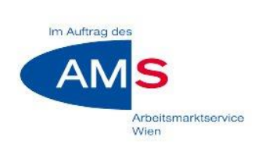 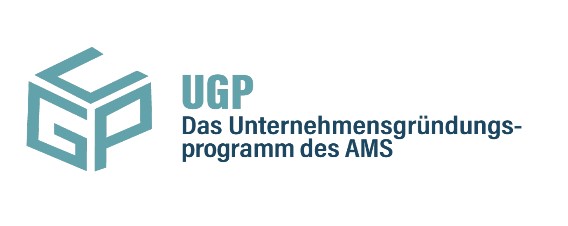 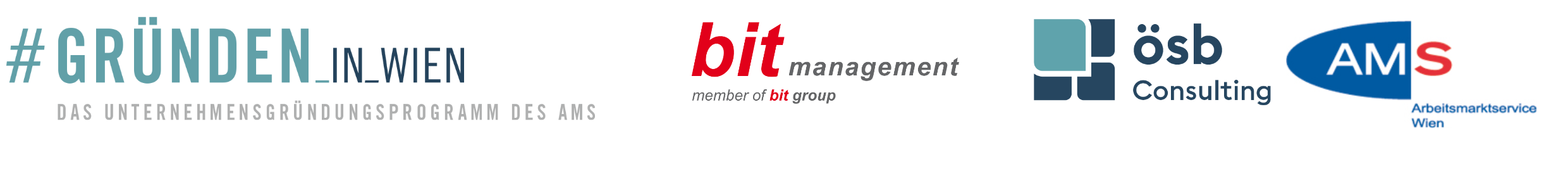 Ihre Meinung ist uns wichtig!
https://oesb.surveymonkey.com/r/UGP-Toller-ON
Feedback ist immer willkommen! 
Der Link gilt nur für die Kurse in Wien!
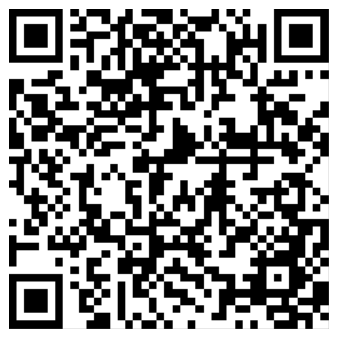 25.11.2021
© tethis IT 2021 – UGP Workshop Datensicherheit und Datenschutz
45
PAUSE !!
Pause bis 12:35
46
© tethis IT 2021 – UGP Workshop Datensicherheit und Datenschutz
25.11.2021
[Speaker Notes: FRAGE: Neuerungen für Websites
FRAGE: Muster?
FRAGE: Neuerungen bei Cookies]